[통합Ezbaro과제] 검수일자, 검수자 필수 입력 변경사항 안내
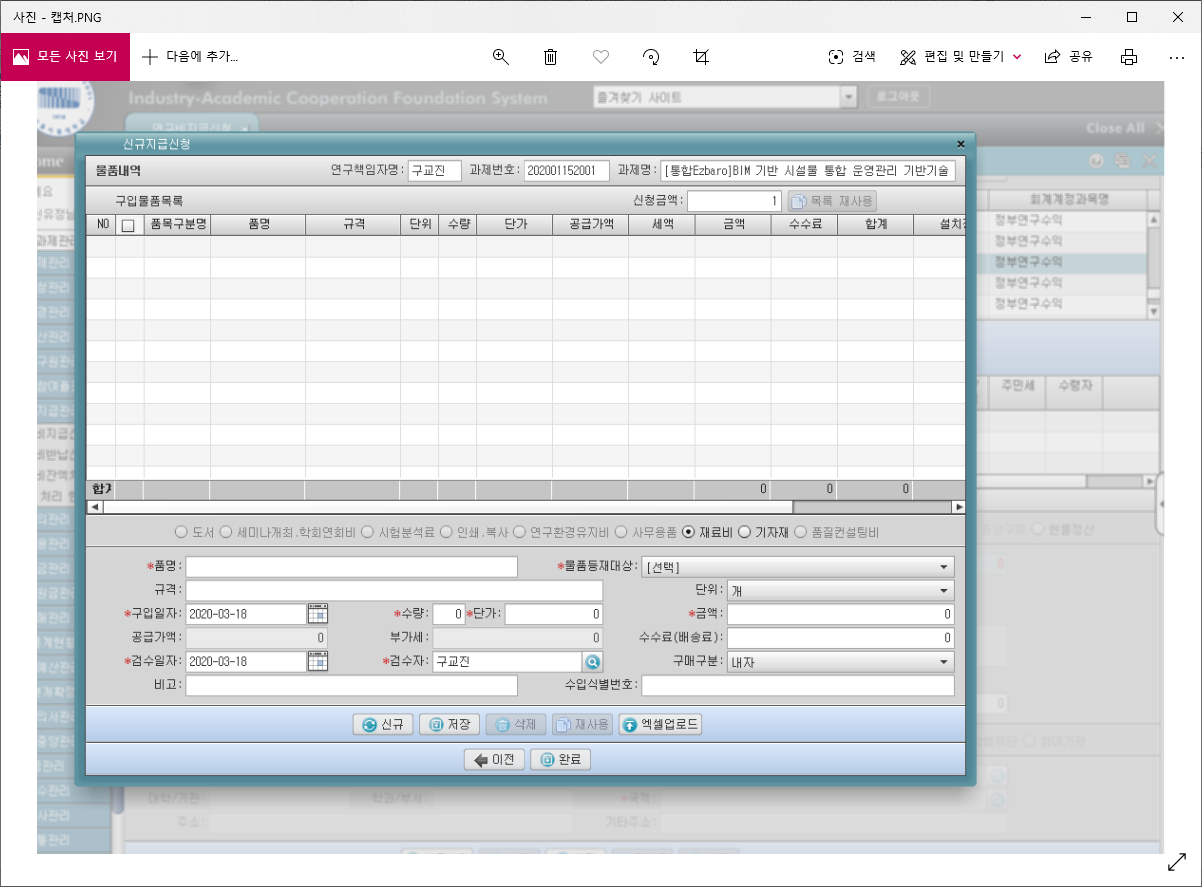 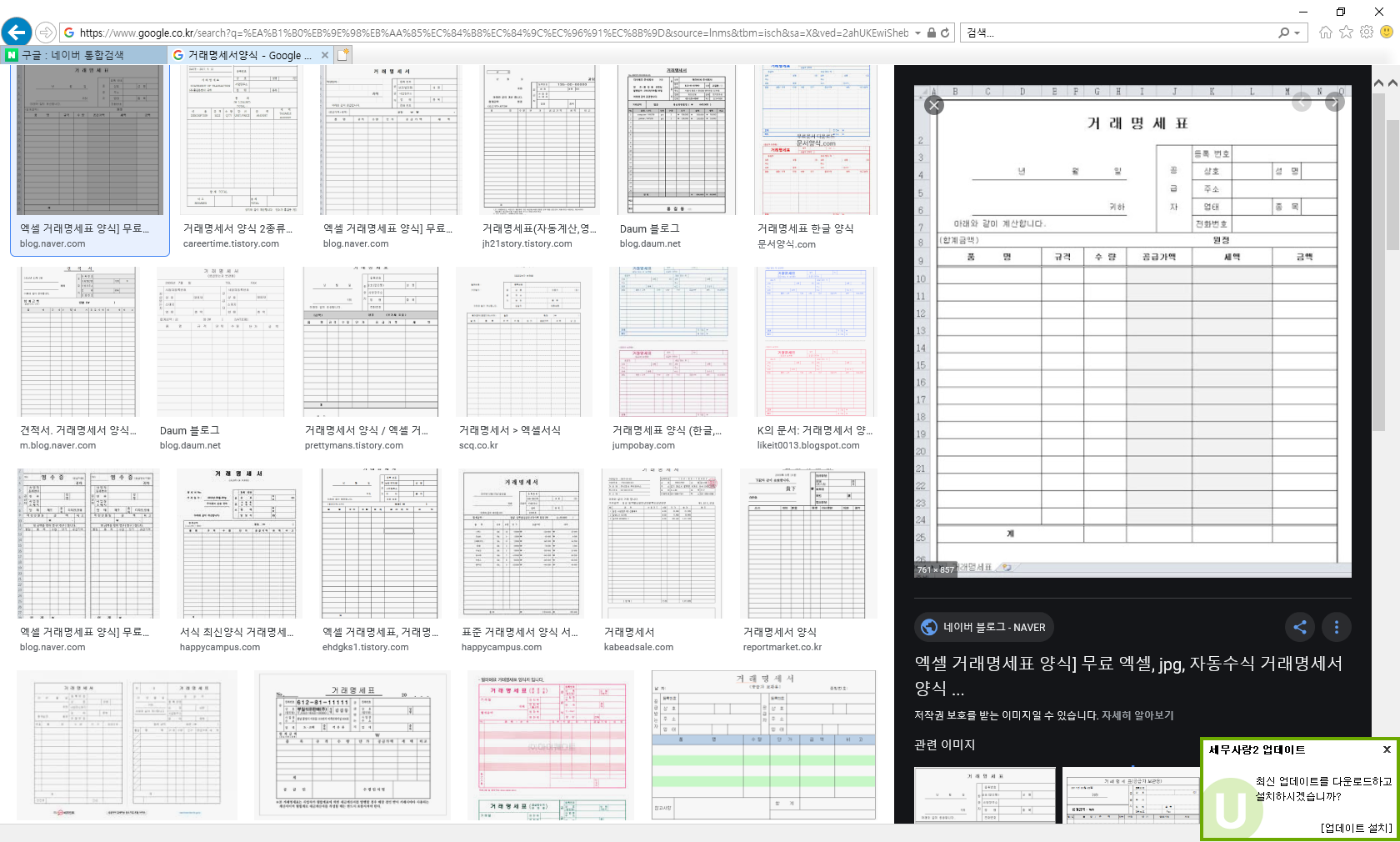 검수일자, 검수자 필드 필수
중앙 검수 대상이 아닌 경우  거래명세서 상 인수자 서명 필수